Fig. 1. (A, B) Philornis puparia enclosed in a cocoon with nest debris collected from a wild nest of an unknown bird ...
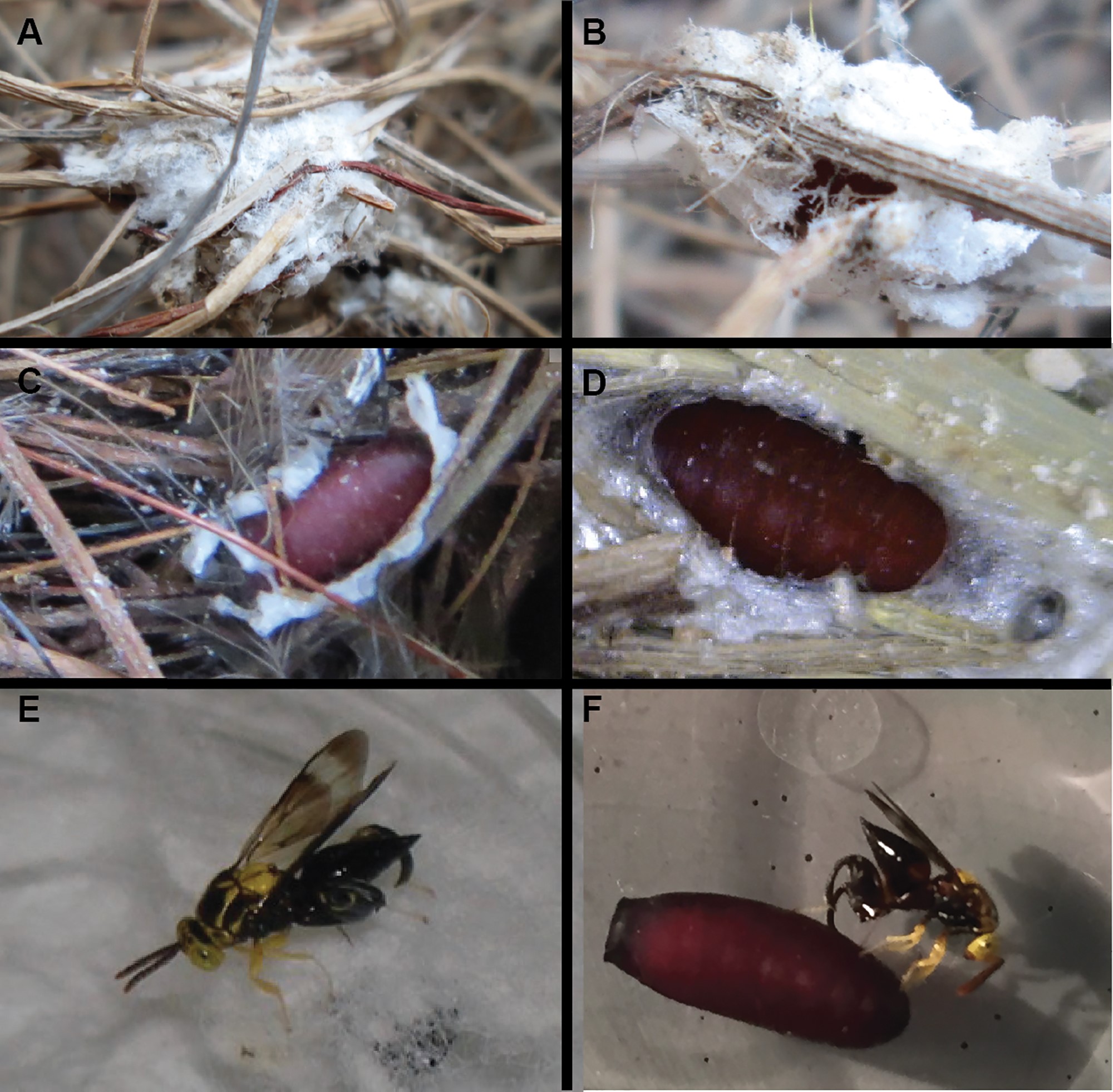 Ann Entomol Soc Am, Volume 110, Issue 3, May 2017, Pages 317–328, https://doi.org/10.1093/aesa/saw102
The content of this slide may be subject to copyright: please see the slide notes for details.
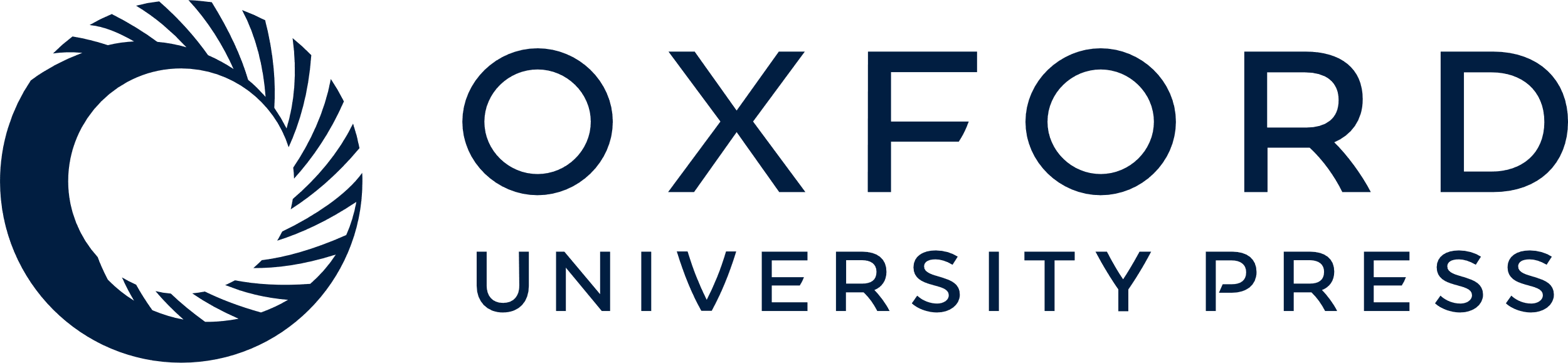 [Speaker Notes: Fig. 1. (A, B) Philornis puparia enclosed in a cocoon with nest debris collected from a wild nest of an unknown bird species in mainland Ecuador. (C) P. downsi puparium in a wild nest partially covered in cocoon. (D) P. downsi puparium harvested from a society finch nest in captivity. (E) C. annulifera parasitizing P. downsi puparium covered in nesting material. (F) C. annulifera parasitizing P. downsi puparium cleared of nesting material. Photos: A, B: G. A. Brito Vera; C, D, E: M. Bulgarella; F: R. Boulton.


Unless provided in the caption above, the following copyright applies to the content of this slide: © The Authors 2017. Published by Oxford University Press on behalf of Entomological Society of America. All rights reserved. For Permissions, please email: journals.permissions@oup.com]
Fig. 2. (A) Percentage of observation times that male and female C. annulifera spent in arena quadrant containing a ...
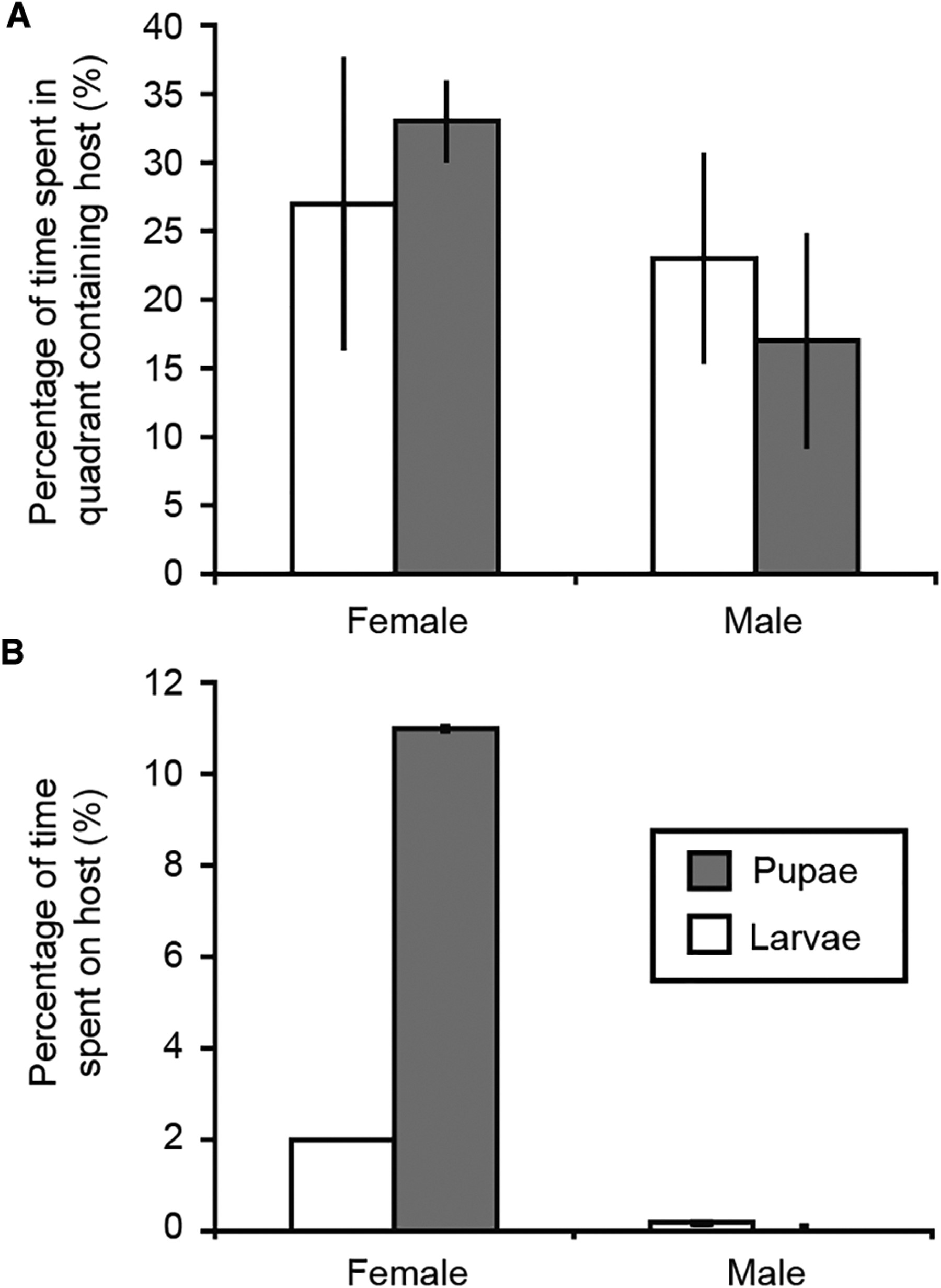 Ann Entomol Soc Am, Volume 110, Issue 3, May 2017, Pages 317–328, https://doi.org/10.1093/aesa/saw102
The content of this slide may be subject to copyright: please see the slide notes for details.
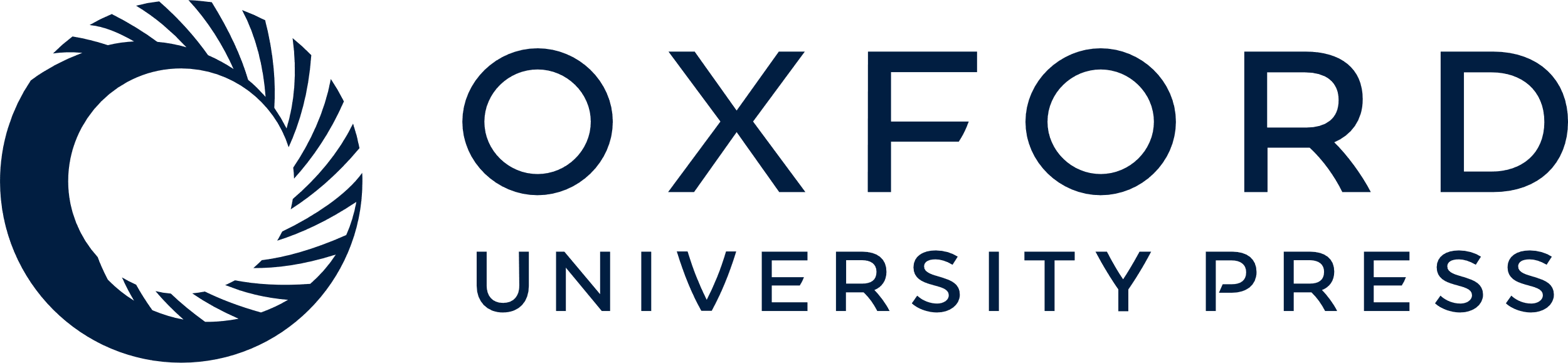 [Speaker Notes: Fig. 2. (A) Percentage of observation times that male and female C. annulifera spent in arena quadrant containing a P. downsi pupa or larva. (B) Percentage of time that male and female C. annulifera were in contact with larvae or pupae of P. downsi. Error bars, SEM.


Unless provided in the caption above, the following copyright applies to the content of this slide: © The Authors 2017. Published by Oxford University Press on behalf of Entomological Society of America. All rights reserved. For Permissions, please email: journals.permissions@oup.com]
Fig. 3. (A) Conura annulifera egg that was laid on exterior of a P. downsi pupa (arrow). (B) Close up of same. (C) ...
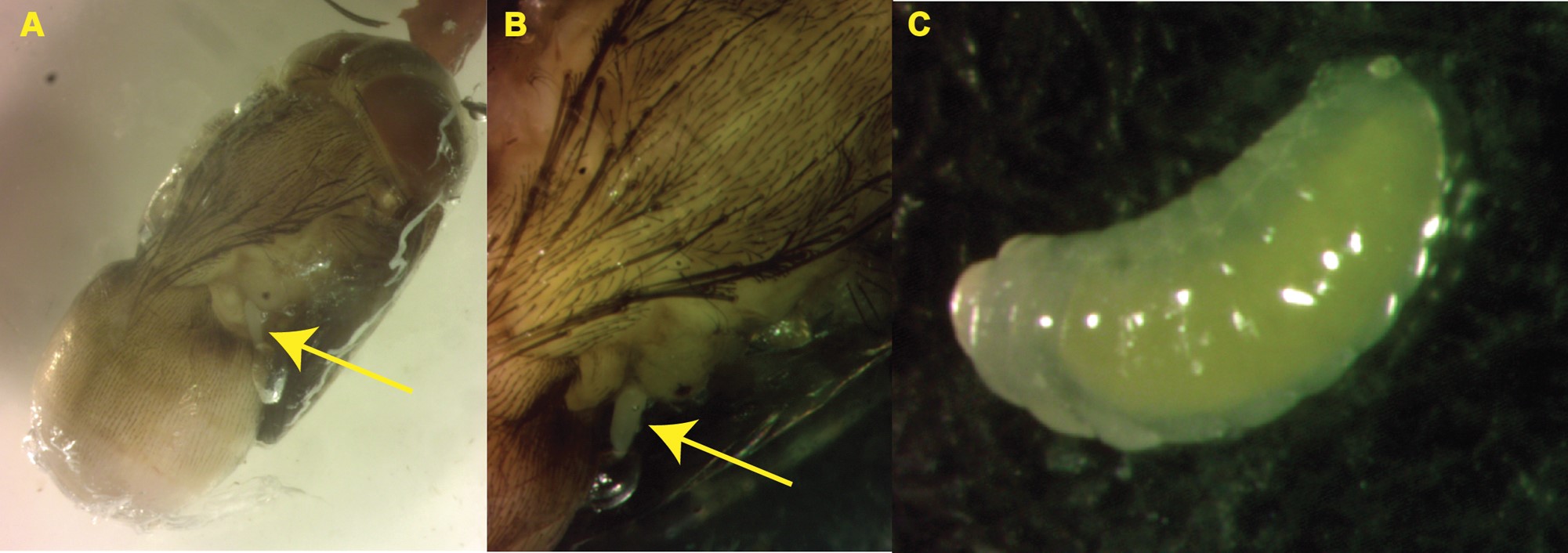 Ann Entomol Soc Am, Volume 110, Issue 3, May 2017, Pages 317–328, https://doi.org/10.1093/aesa/saw102
The content of this slide may be subject to copyright: please see the slide notes for details.
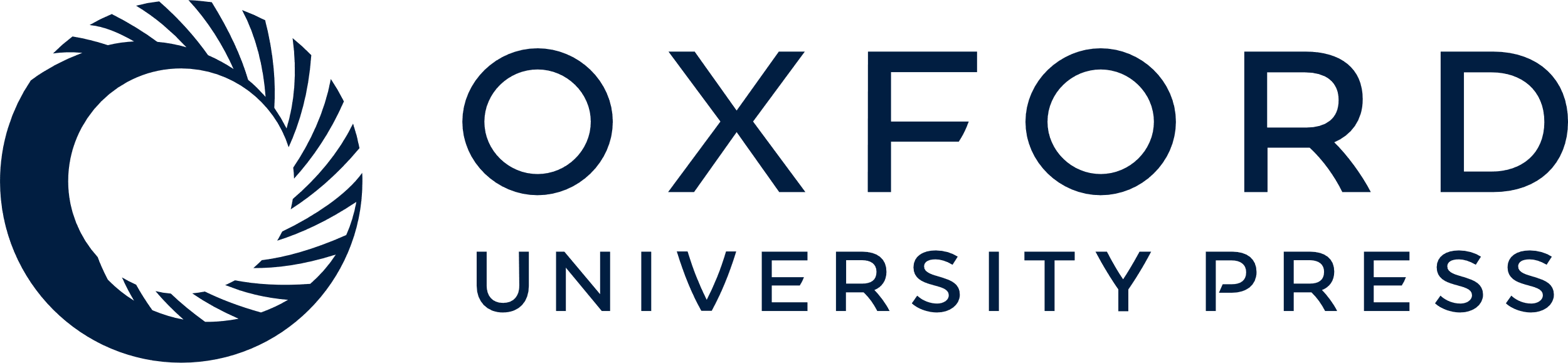 [Speaker Notes: Fig. 3. (A) Conura annulifera egg that was laid on exterior of a P. downsi pupa (arrow). (B) Close up of same. (C) Conura annulifera larva removed from exterior of a P. downsi pupa within the puparium. Photos: G. E. Heimpel.


Unless provided in the caption above, the following copyright applies to the content of this slide: © The Authors 2017. Published by Oxford University Press on behalf of Entomological Society of America. All rights reserved. For Permissions, please email: journals.permissions@oup.com]
Fig. 4. (A) Exit holes in P. downsi puparia that yielded female and male C. annulifera. (B) Exuvium shed by a C. ...
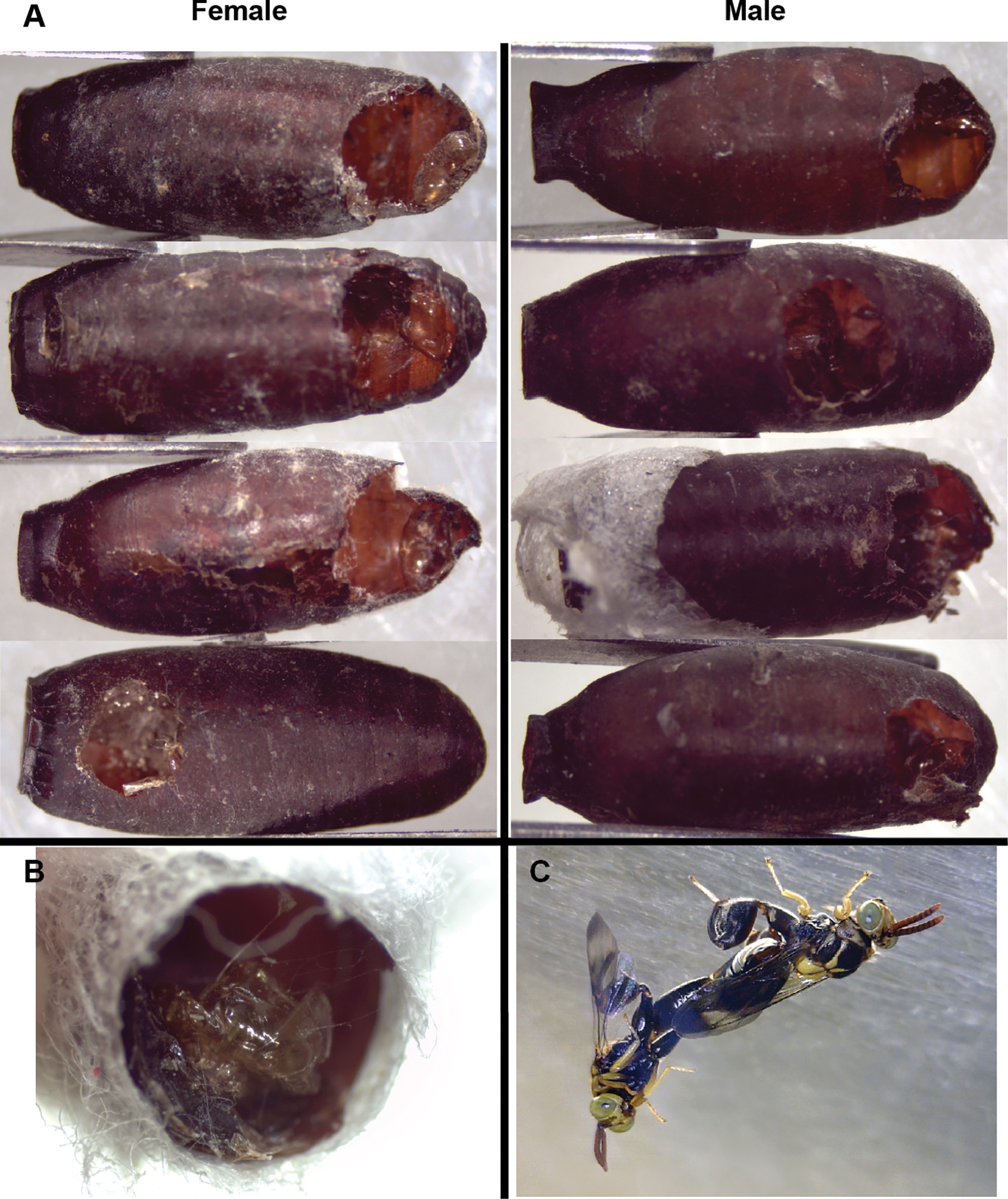 Ann Entomol Soc Am, Volume 110, Issue 3, May 2017, Pages 317–328, https://doi.org/10.1093/aesa/saw102
The content of this slide may be subject to copyright: please see the slide notes for details.
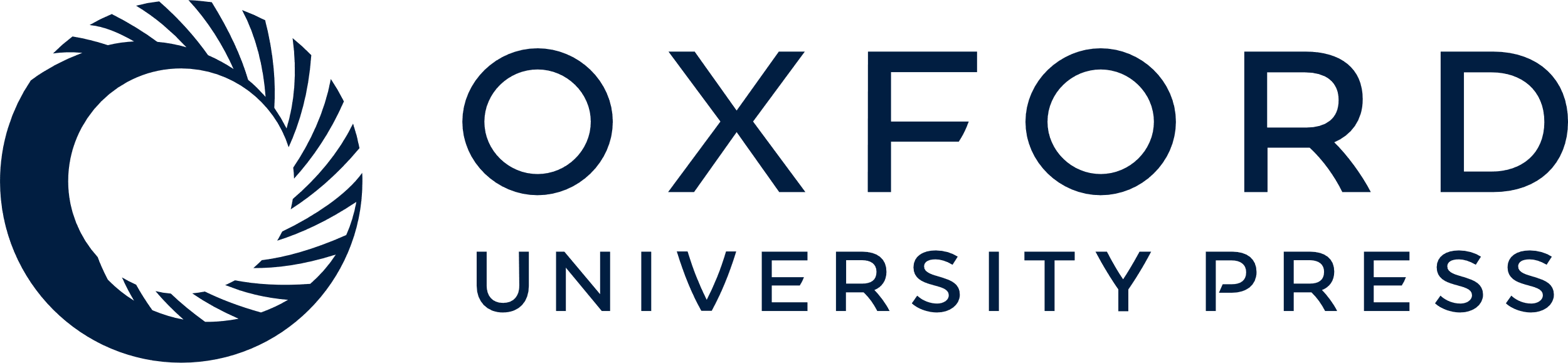 [Speaker Notes: Fig. 4. (A) Exit holes in P. downsi puparia that yielded female and male C. annulifera. (B) Exuvium shed by a C. annulifera wasp after emergence from a P. downsi puparium. (C) Male and female C. annulifera in copula. Photos: A, B: M. Bulgarella, C: P. Lahuatte.


Unless provided in the caption above, the following copyright applies to the content of this slide: © The Authors 2017. Published by Oxford University Press on behalf of Entomological Society of America. All rights reserved. For Permissions, please email: journals.permissions@oup.com]
Fig. 5. Proportions of pupae presented to C. annulifera that yielded parasitoids, adults of candidate hosts, or ...
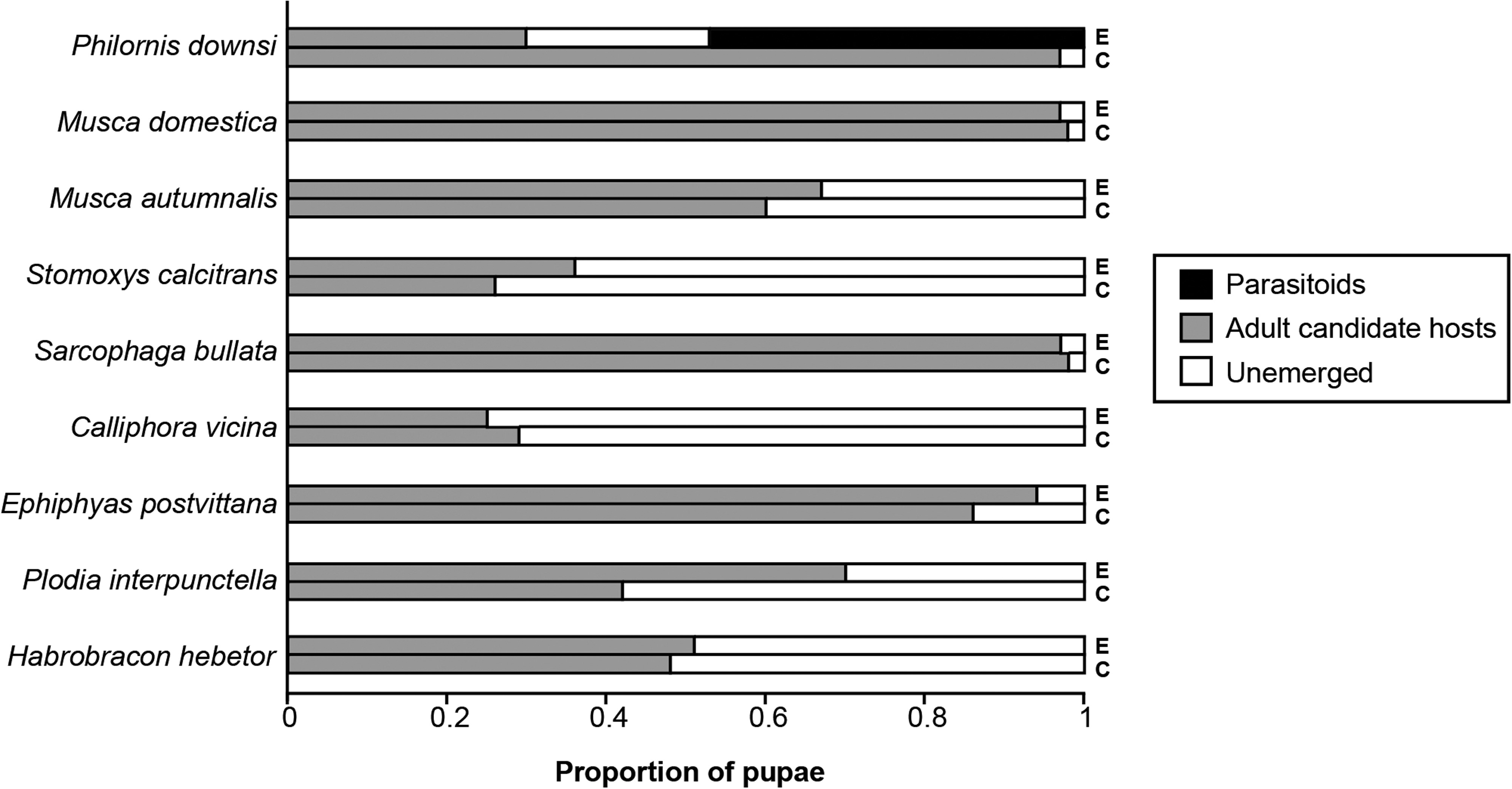 Ann Entomol Soc Am, Volume 110, Issue 3, May 2017, Pages 317–328, https://doi.org/10.1093/aesa/saw102
The content of this slide may be subject to copyright: please see the slide notes for details.
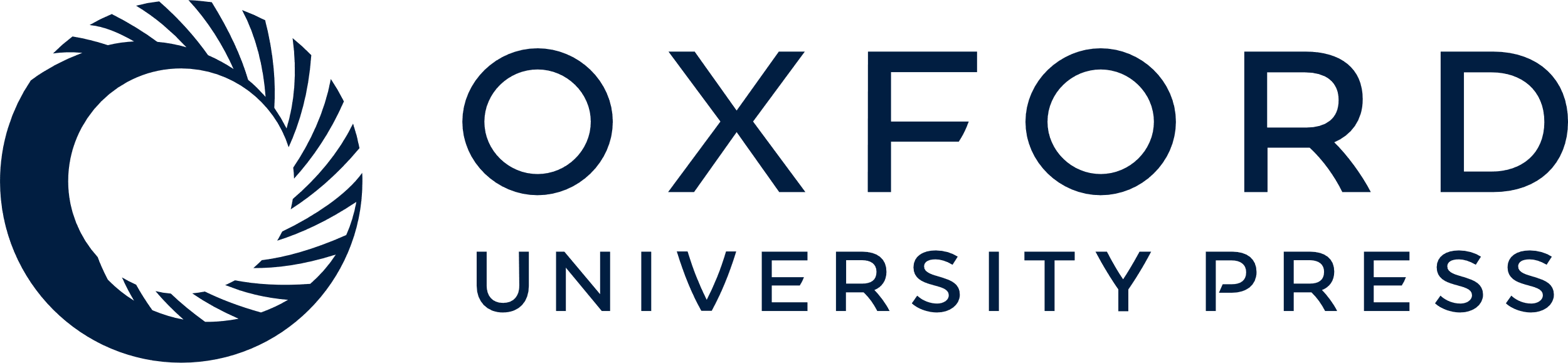 [Speaker Notes: Fig. 5. Proportions of pupae presented to C. annulifera that yielded parasitoids, adults of candidate hosts, or nothing. E, experimental (presented to C. annulifera); C, control pupae (no parasitoids).
Numbers of candidate host species presented to female C. annulifera in the host specificity experiment, and proportions of puparia that yielded adult C. annulifera, adult candidate hosts, or did not emerge (see also Fig. 5)
Test species (Order Family)No. of pupae presented to C. annuliferaProp. C. annulifera emergedProp. candidate hosts emergedProp. with no emergencePhilornis downsi (Diptera: Muscidae)1640.470.300.23Musca domestica (Diptera: Muscidae)670.000.970.03Musca autumnalis (Diptera: Muscidae)400.000.670.33Stomoxys calcitrans (Diptera: Muscidae)700.000.360.64Sarcophaga bullata (Diptera: Sarcophagidae)590.000.970.03Calliphora vicina (Diptera: Calliphoridae)830.000.250.75Epiphyas postvittana (Lepidoptera: Tortricidae)480.000.940.06Manduca sexta (Lepidoptera: Sphingidae)240.001.000.00Plodia interpunctella (Lepidoptera: Pyralidae)200.000.700.30Habrobracon hebetor (Hymenoptera: Braconidae)410.000.510.49

Unless provided in the caption above, the following copyright applies to the content of this slide: © The Authors 2017. Published by Oxford University Press on behalf of Entomological Society of America. All rights reserved. For Permissions, please email: journals.permissions@oup.com]